Irony
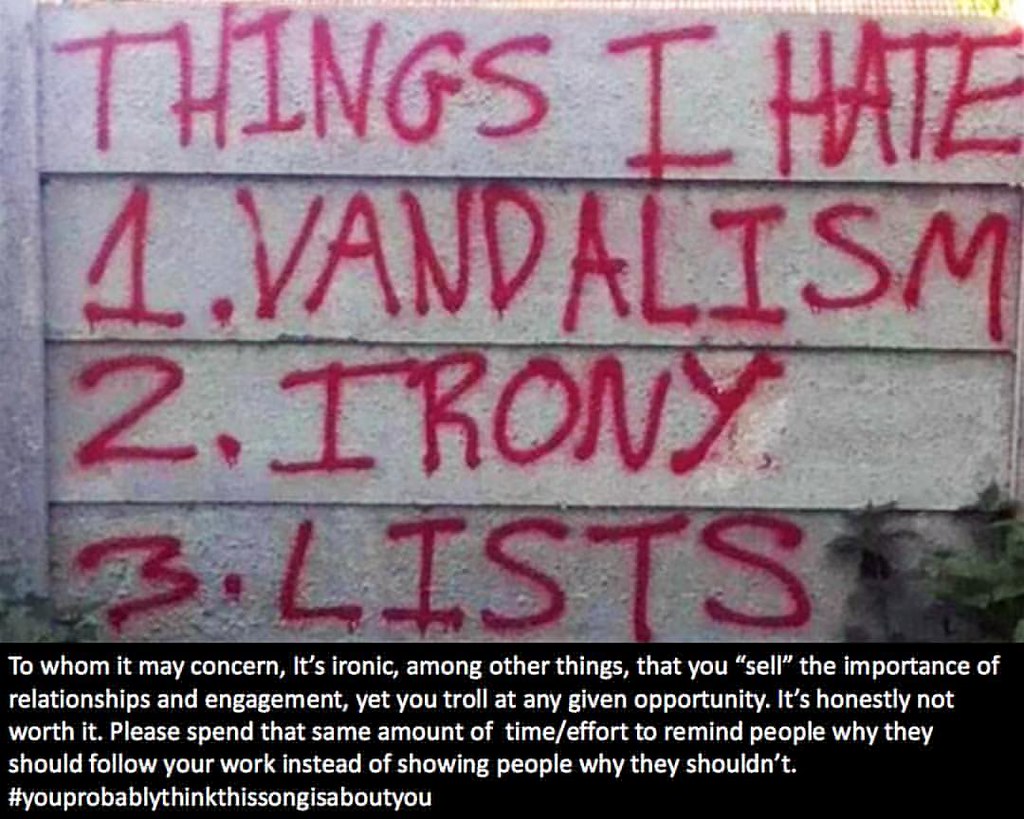 Objectives: 
Students will be able to define irony. 
Students will be able to identify the three types of irony.
Review of definition
Purpose of Irony
It is often used to add suspense and interest. It can even add humor.

It is also used to keep the reader thinking about the theme of the story. 

It also helps the reader make connections. Things don’t always turn out in life the way we expect them to……..
Types of Irony
Verbal Irony
Verbal Irony Examples
Video Clip
https://www.youtube.com/watch?v=IiR-bnCHIYo
Situational Irony
Examples of Situational Irony
Video Clip
https://www.youtube.com/watch?v=tqg6RO8c_W0
Dramatic Irony
Examples of Dramatic Irony
Tim’s parents are proud of the “A” he got on the test, but we know he cheated.

Alex writes a love poem to Judy but we know that Judy loves Devin. 

The reader knows that Della sold her hair to buy Jim a fob chain for his watch, but Jim doesn’t know why she cut her hair.
Video clip
https://www.youtube.com/watch?v=RZFYuX84n1U
CHECK THESE OUT!
An escalator leading to a fitness center.
Review
Your responsibilities before our next class Teams meeting:
Research the meaning of the title “Lamb to the Slaughter” before our next class meeting. How is this title both an allusion AND an idiom? How does it apply in this story? This will be our discussion topic next week.
Review these two literary terms that we have discussed this year. 
           - Allusion:  A reference to another work of literature, the Bible, a
                            famous person, a historical time period/event, etc. 
           - Idiom:  A commonly used figurative expression (“Driving me up the
                         wall,” “Hit the roof,” and “Raining cats and dogs.” 
3.   Read “Lamb to the Slaughter” on www.commonlit.org. Remember we 	said Dahl is known for his DARK humor, so be prepared to be creeped 	out!  



Also on CommonLit, after you finish reading the story, answer the
      multiple-choice questions and write a thoughtful response to each of the
      two TDA open-ended questions (8 and 9).
Complete the irony chart worksheet & submit in Canvas. 
WATCH Alfred Hitchcock Presents “Lamb to the Slaughter.” https://www.schooltube.com/media/1_v65xhi8f . You’re 
     going to love it…it’s so creepy—especially at the end.
7. Submit the title of your free reading book in Canvas.
8. Continue writing in your Personal History/Journal. (no submission)
6.